حفظ 36-39
أن يستمع الطالب آيات المقطع استماعًا جيدًا.
أن يتلو الطالب آيات المقطع تلاوة صحيحة.
أن يحفظ الطالب آيات المقطع حفظاً متقنًا.
أن يعرف الطالب نوع السورة وعدد آياتها و موضوعها.
أن يتعرف الطالب على معاني الكلمات في المقطع المحدد.
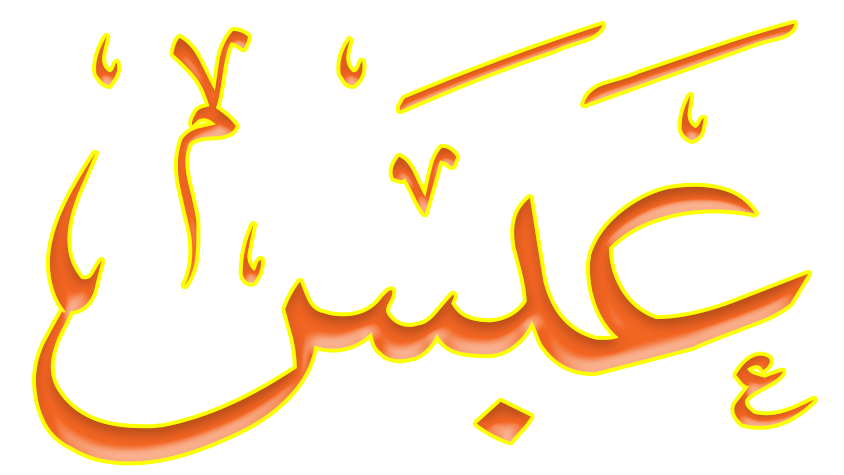 موضوعها
عدد آياتها
نوعها
تذكير الكافرين المستغنين عن ربهم ببراهين البعث.
42 آية
مكية
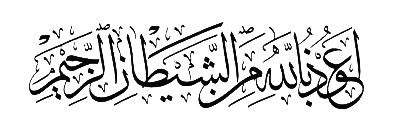 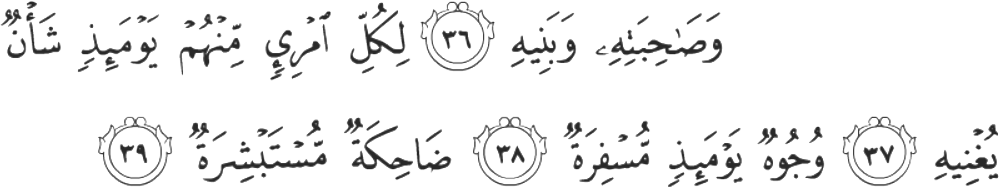 لكل امرئ منهم يومئذ شأن يغنيه
وصاحبته وبنيه
لكل واحد منهم ما يشغله عن الآخر من شدة الكرب في ذلك اليوم.
ويفر من زوجته وأولاده.
ضاحكة مستبشرة
وجوه يومئذ مسفرة
ضاحكة فرحة بما أعد الله لها من رحمته.
وجوه السعداء في ذلك اليوم مضيئة.